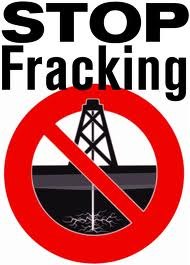 Охорона навколишнього середовища під час видобутку сланцевих газів
Алєксєєнко В. 11-Б
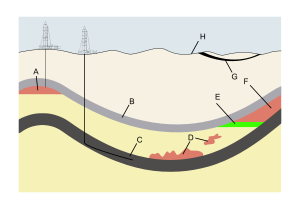 Типи природного газу: 
звичайний (A), 
сланцевий (C), 
з жорсткого піску (D), 
попутний (F), 
вугільний метан (G)
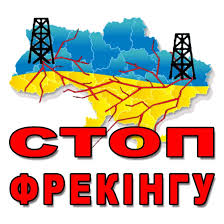 Фрекінг
Гідравлі́чний розри́в пласті́в (або коротко «фре́кінг», від «англ. fracking») передбачає нагнітання у породи великих кількостей води під великим тиском, що спричиняє тріщини у породі, а потім закачування суміші води та твердої речовини «пропанту» (дрібнозернистий пісок та невеликі кількості інших додатків, відомих як хімічні речовини для фрекінгу, які допомагають утримувати тріщини відкритими) у свердловину і через перфоратори в обсадженні у сланцеву породу для видобутку нетрадиційних видів викопного палива (метан вугільних пластів, ущільнені пісковики та сланцевий газ)
Технологія
Ризик потрапляння хімікатів у ґрунтові води під час фрекінгу пов'язаний з:
Недоліки порівняно з природним газом:
Вплив на навколишнє природне середовище
19 жовтня — Міжнародний антифрекінговий день
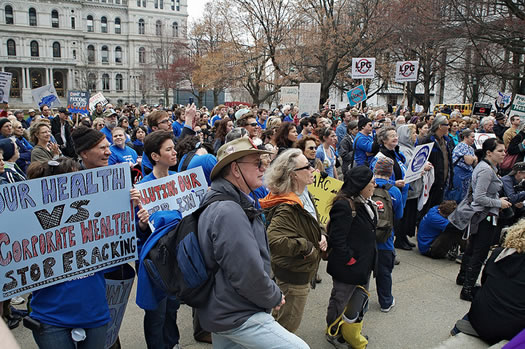 Серед зарубіжних країн роботи з видобутку сланцевого газу повністю заборонені у Франції і Болгарії, призупинялися і продовжуються під пильним екологічним контролем у Великобританії, на два роки введено мораторій у провінції Квебек в Канаді для проведення досліджень, супроводжувалися скандалом у штаті Огайо в США через порушення технології і зливання забрудненої води у водойми.
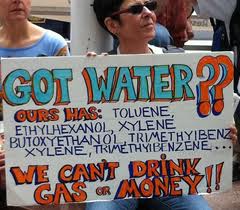 Висновок
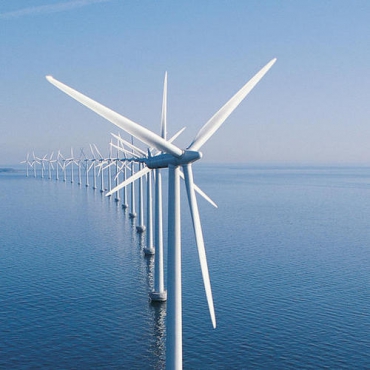 Альтернативні джерела енергії :
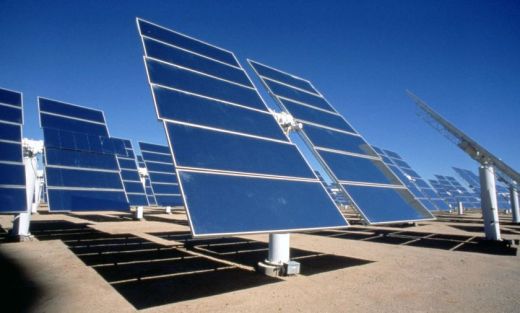